But we aren’t scientists!
Get your hands on steAm programs for kids and teens
Beaverton City Library, Youth Services:

Sandy Carson-Fitzgerald
Ian Duncanson
Jessica Miele
MacKenzie Ross
poll question
Why is STEM important for libraries?
We use a ‘focus on fun’ approach
We tailor activities to the level of the kids/teens we serve
It’s relevant to the lives of kids/teens
It’s hands-on
It’s skills-based

Source: https://www.tsc.nsw.edu.au/tscnews/5-reasons-why-stem-is-important-in-early-years-education
Also…
In 2009, the National Research Council concluded that learning experiences across informal environments positively influence science learning in school, attitudes toward science, and pursuit of science-related occupations.

Source: https://www.starnetlibraries.org/stem-in-libraries/why-stem/
Stem sTORYTIME
Highlight STEM concepts in stories
Include fun factual book
Use STEM-related questions, such as: What do you think will happen next?
Patterns, size, shapes, matching, categorizing
Talk through observations
Graphing and matching activities
Include STEM-information related to games and crafts
STEM-concept treasure hunts
Messy art
Shaving cream paper marbling
Bubblewrap stomp painting
Bubble art
Race car painting
Indoor snow
Homemade sidewalk chalk
Ivory soap in the microwave
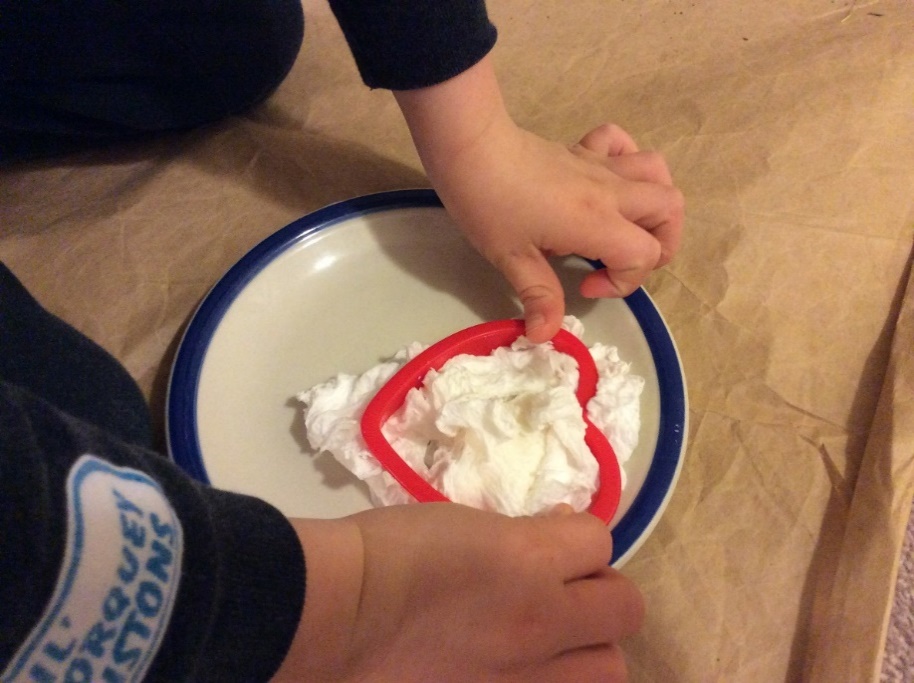 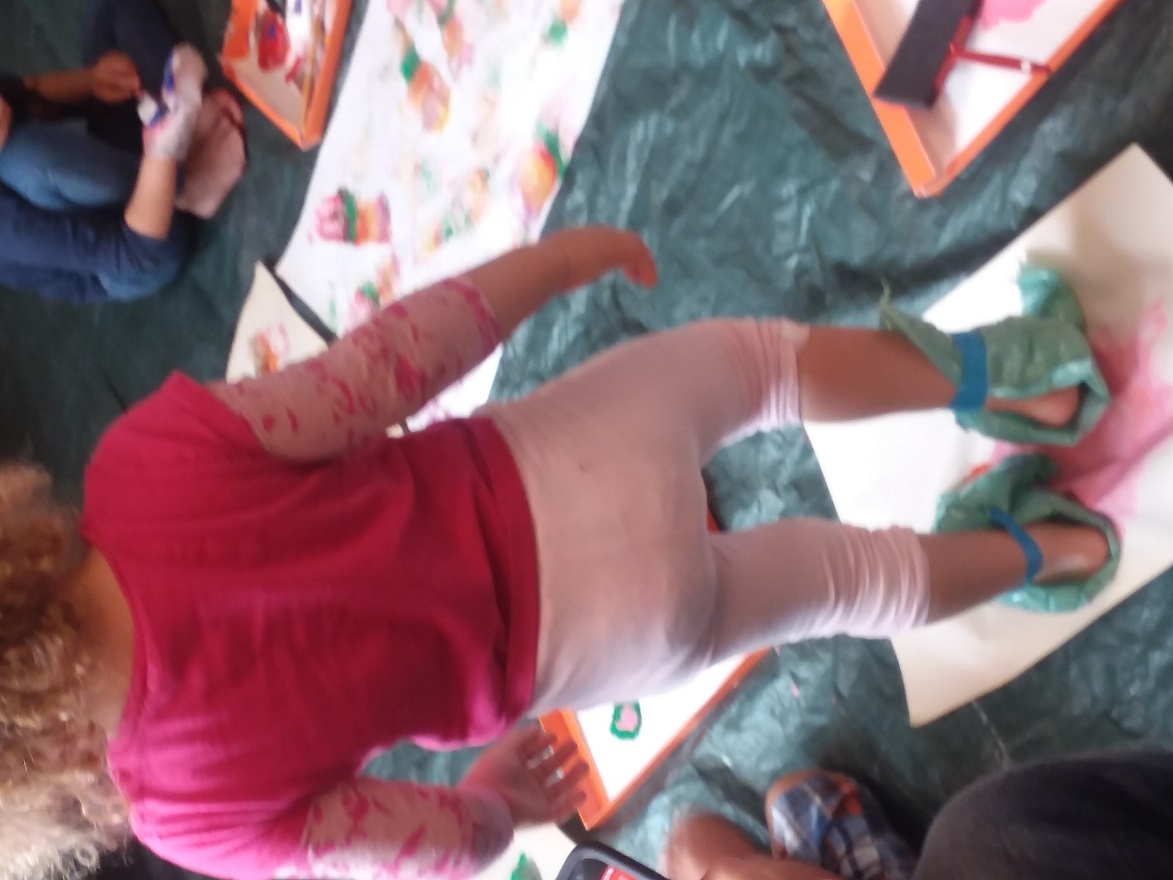 Kid engineers
Paper airplanes
Toothpick/marshmallow structures
Egg drop challenge
Popsicle stick catapults
Balloon towers
Earthquake test
Sail cars
Tween Messy science
Ice cream in a bag
Magnetic slime
Balloon-powered cars
Egg parachutes
Pop rocks and balloons
Solar s’more ovens
Bonus: Moon habitat challenge
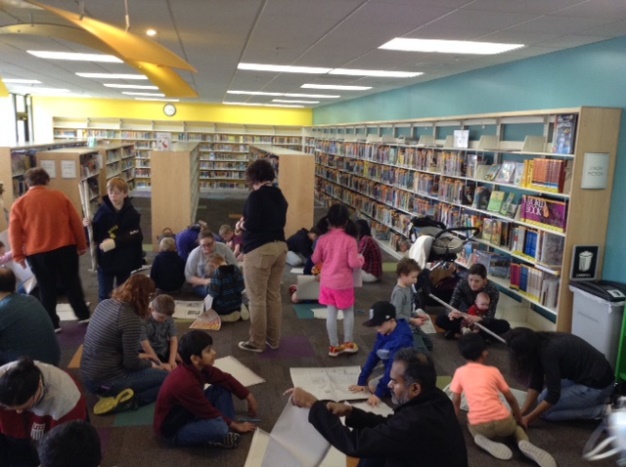 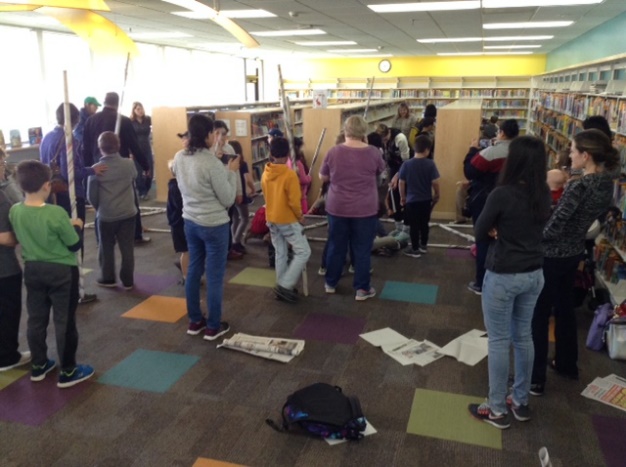 Space Spring Break @ BCL
Program led by Evergreen Aviation staff
They offer additional outreach programs! And their menu of options changes!
Or you can make the moon habitat with staff and volunteers!
NASA offers instructions
More NASA Space Place Activities
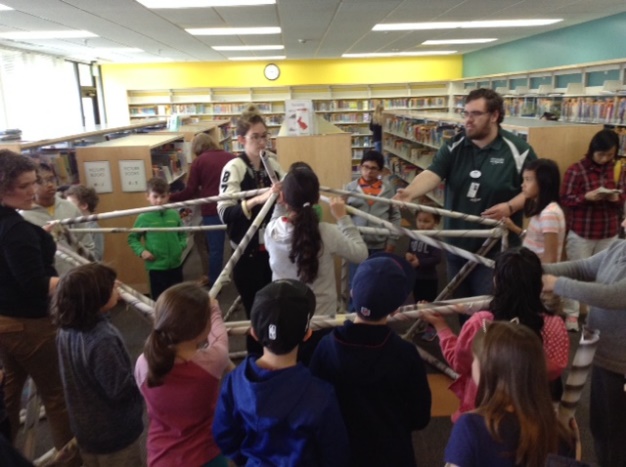 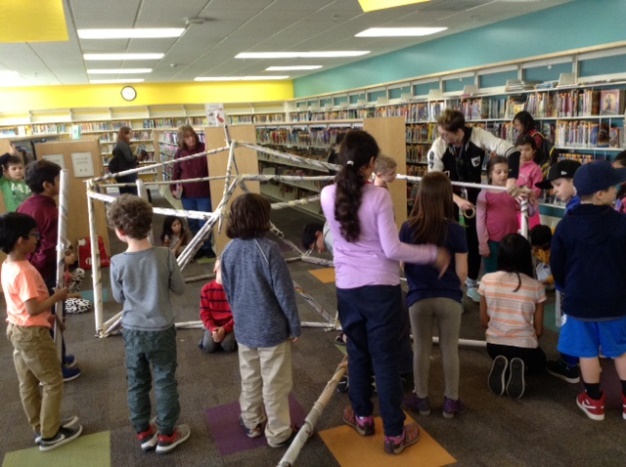 Re-using for multiple programs
“Outreach” STEM Toys
Bee-Bot
Cubelets
Snap Circuits
Ozobots
LittleBits
Force and Motion ActivitySet
Laser Maze
Stem programming Resources
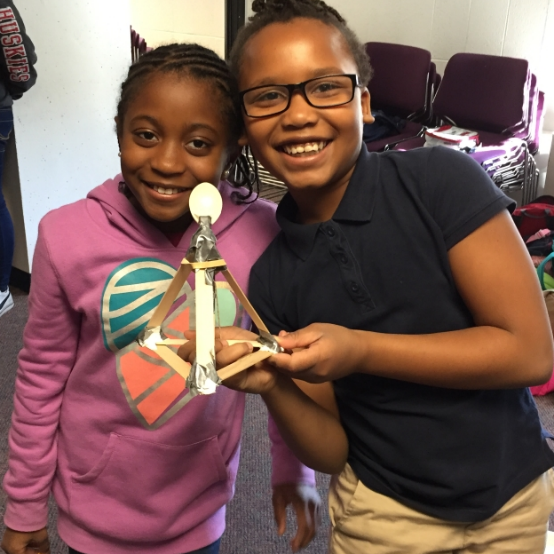 Museum of Science and Industry Chicago: Hands-On Science Activities
STAR_net: STEM Activities
Instructables: Maker Projects
Northeastern University Center for STEM Education: STEM Activities
PBS Kids Design Squad: “Build” Activities 
National Geographic: Education Activities
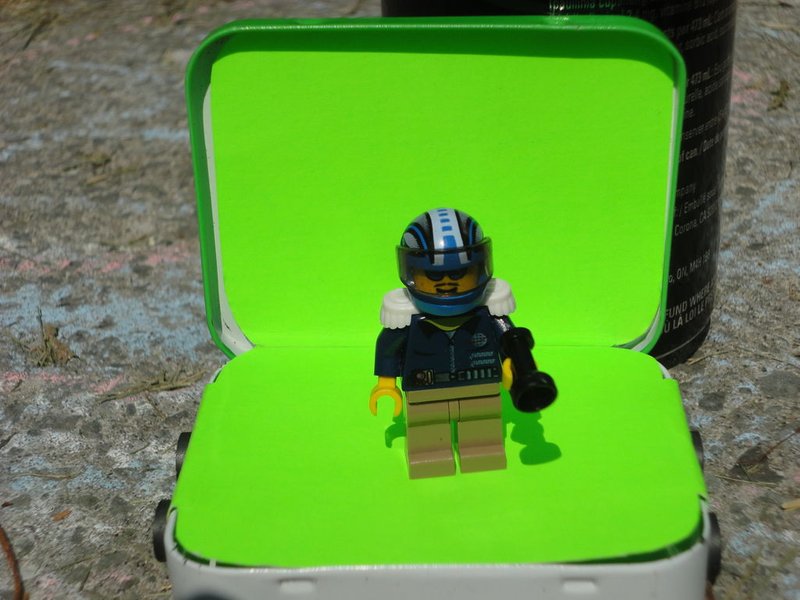 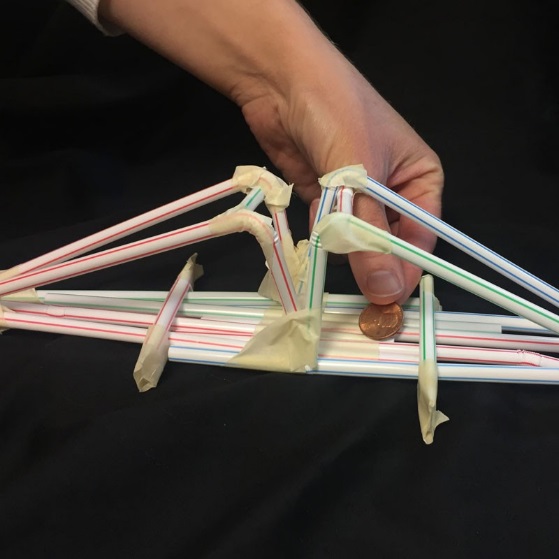 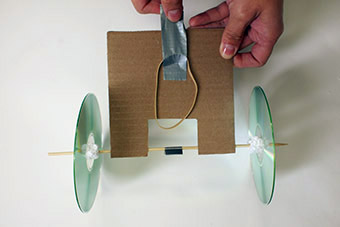 Questions?
Contact Us:
Sandy Carson-Fitzgerald | scarson@beavertonoregon.gov 
Ian Duncanson | iduncanson@beavertonoregon.gov 
Jessica Miele | jmiele@beavertonoregon.gov 
MacKenzie Ross | mross@beavertonoregon.gov